ChampionsofInnovation
Presented By:
                     Dan Holsinger:	Genova Diagnostics
                     Ann Silliman:	SCC / RCM
Nursing Home Census
Nursing Home  - Required Setup
In order to begin using the Nursing Home Census Module,  System Parameters, Clinics and Insurance payors will need to be configured.

System Parameter:		CensusDaysHold
Clinic Flag:		Route Bill to Nursing Home Census
Insurance  Flag:		Hold for Nursing Home Census
System Parameter:  CensusDaysHold
Parameter Name:  
CensusDaysHold 
Parameter Description:  
Determines the number of days to hold a visit from invoicing for Nursing Home Census. 
Value:  
Represents the number of days to hold a visit from invoicing.  Once the number of days defined in the system parameter has passed, the visit will qualify for invoicing jobs that include visits with expired holds.
Clinic Setup Flags
In order to qualify for the Nursing Home Census Module, the “Route Bill To” option on the Clinic setup record must be set to “Nursing Home Census”
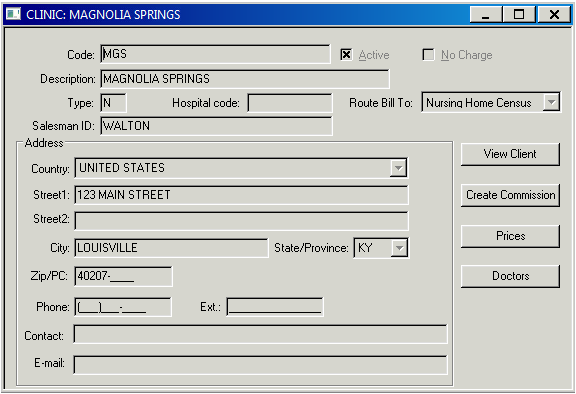 Insurance Payor Setup– Dialog
To complete the qualification requirement for the Nursing Home Census Module, the payor on the visit must have its ‘Hold’ flag set to Nursing Home Census.
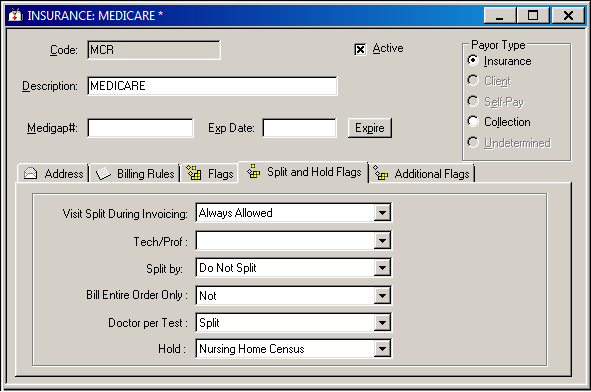 Nursing HomePulling it all Together
Bill Routing to Nursing Home Census
Visits in SoftA/R are placed on hold for the number of days defined in the system parameter, CensusDaysHold and qualify for the Nursing Home Census Module when the ordering Clinic is set up for Nursing Home routing and:
The visit does not contain a primary payor
		OR
The visit primary payor has its ‘Hold’ flag set to Nursing Home Census
Patient Account Module:Visit on Hold
When a visit is on hold for Census, the visit status indicator will display a stoplight.  When selected, the release date and hold reason are displayed
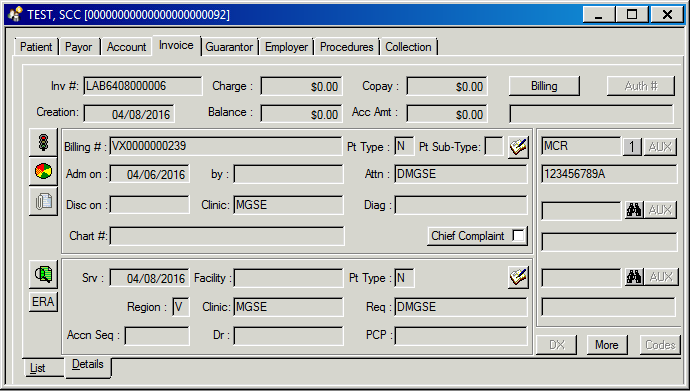 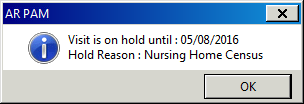 Nursing Home Census Module:
The Nursing Home Census Module is the application in which all visits awaiting census determination reside.
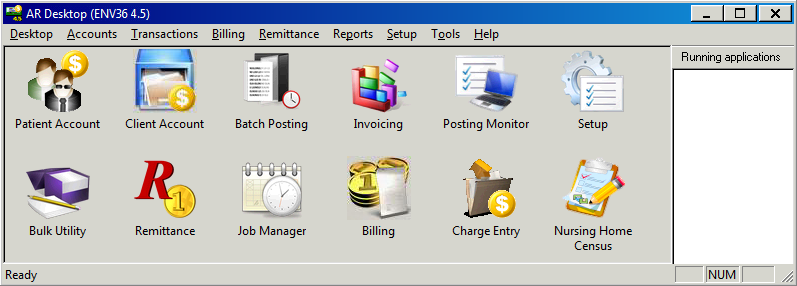 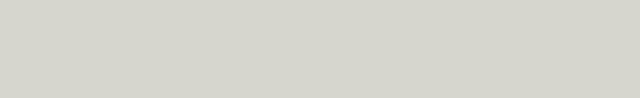 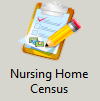 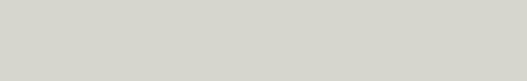 Nursing Home Census Worklist
Once the application is open, the user is presented with a worklist containing all qualified visits from which they can choose the proper assignment.
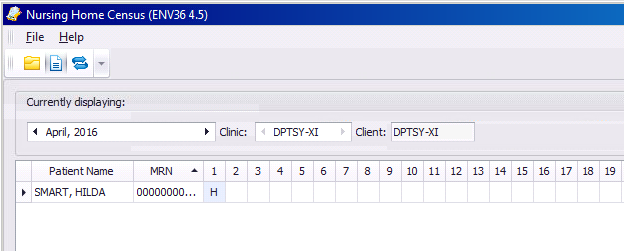 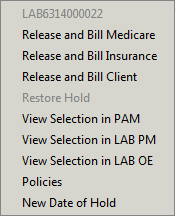 Payor Determination
System Parameters
From the moment an order enters the SoftA/R system,  the following system parameters can help route the invoice to the correct payor:
Posting Account
PostingVisitPayor
InvDefaultPayor
System Parameter:  PostingAccount
Parameter Name:  
PostingAccount
Parameter Description:  
Determines the account module (PAM or CAM)  in which visits will be placed when the payor on the visit is empty
Possible Values:  
0 - If payor empty, always put order into PAM; 
1 - If payor empty and ward defined as client, put order into client account, otherwise put order into PAM.
System Parameter:  PostingVisitPayor
Parameter Name:  
PostingVisitPayor
Parameter Description:  
Determines  from where, the visit primary payor is taken
Possible Values:  
0 - Take payor from BINS tag, if it's empty - take from order; 
1 - Take payor from order, if it's empty - take from BINS tag; 
2 - Always take payor from order; 
3 - Always take from BINS tag.
System Parameter: InvDefaultPayor
Parameter Name:  
InvDefaultPayor
Parameter Description:  
Determines to whom empty payor visits are invoiced
Possible Values:  
F - primary payor (Policy tab);
I - first non-client; 
P - Private; 
E - generate IN81 error
Overcoming Out-Reach Challenges
Payer Redirection Can Help Manage:
Direct Billing Regulations and Anti Mark-Up Regulations
NY/NJ/RI Direct Billing Laws
Pathology/Cytology Billing Limitations by state
Redirect specific tests TC/PC
Statutorily Excluded services
Bill with GY modifier
Clients who always or never want to be billed
Can be test specific
Payor Redirection
Payor Redirection rules enable an automated change of payor based on any combination of the below criteria available in the grid
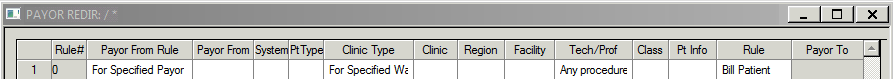 Payor Type
System
Patient Type
Clinic/Ward Type
Region
Facility
Test Type (Tech/Prof)
Bill Class
Patient Info
Payor Redirection: Clinic Bill Routing
Three new options were added to the “Clinic Type” condition in the Payor Redirection Setup grid that utilize the “Route Bill To” flag on the Clinic/Ward record
All Wards/Clinics defined as Route Bill to Client Billing
All Wards/Clinics defined as Route Bill to Nursing Home Census
All Wards/Clinics with Route Bill To Not Defined
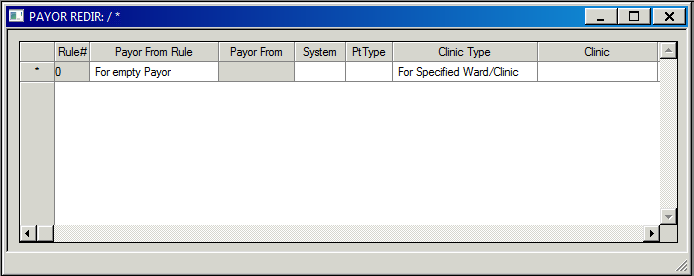 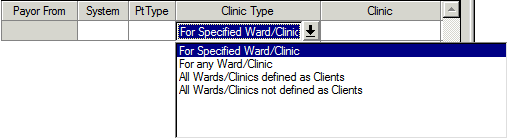 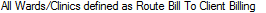 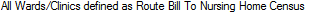 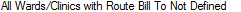 Payor Redirection – Test Level
Commonly used Billing Rules include :
Code
Split to Components
Free
Rules used to redirect the payor at the test level include:
Bill to Ward/Clinic
Bill to Specified
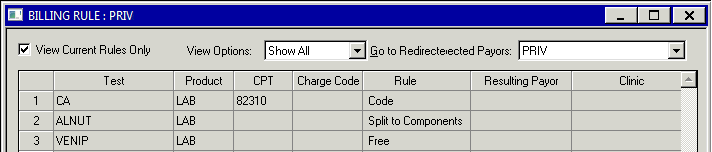 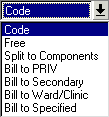 Payor Redirection – Test Level
“Bill to Ward/Clinic”
Allows redirection from the given payor to the Client account linked to the ordering ward/clinic .  If the ordering clinic is not linked to a client account, invoicing error IN97 will be claimed. 
“Bill to Specified”
Allows redirection from the given payor to any other specified payor

Remember


			.... Rules can be defined for specific clinics as well ....
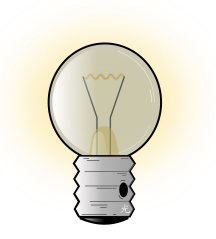 Client Payor Setup:Back to Basics
Leveraging Opportunities -Special Pricing
Client Special Prices– Price overrides
Can be uploaded instead of keyed
Expiration or Evergreen with annual review
Pricing redirection
Use for multi practice accounts with same pricing
ATB Discounts 
Non discountable flag
Keeps pricing logical – avoid big adjustments
Can be used together to  provide a lot of flexibility in pricing
Client Payor Setup Dialog:  Price Redirection
As with Billing Rules, Prices can be redirected to a master fee schedule or other specified payor..
Redirection is defined on the Billing Rules tab in Client setup.
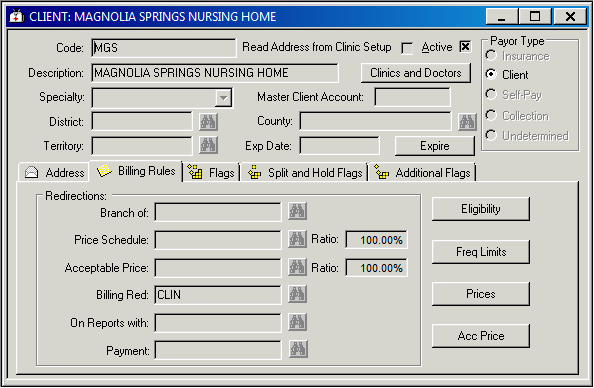 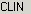 Client Payor Setup Dialog:  Price Ratio
Ratios are used to globally increase or decrease the redirected price for a test.
A ratio of 95% will apply a 5% discount to the redirected price
A ratio of 105% will apply a 5% increase to the redirected price
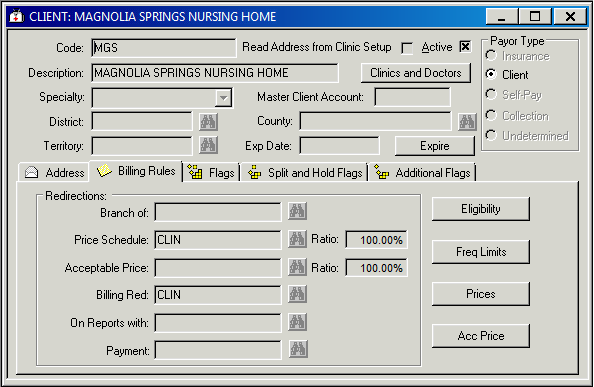 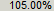 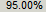 Price Dialog
Redirected Prices with ratio applied can be seen in the price setup grid
Select the redirected payor in the filter
Select “Show Calculated Prices”
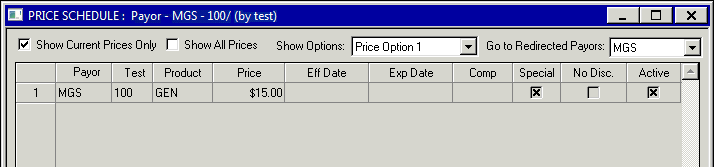 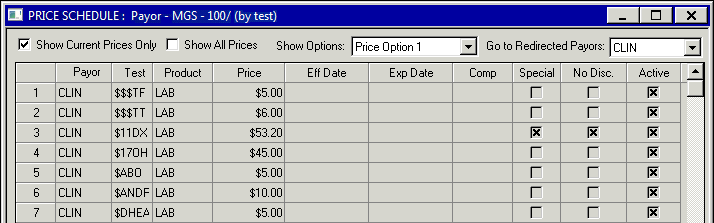 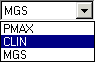 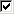 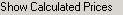 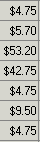 Price Dialog
Tests flagged as “No Disc.” are not subject to the price ratio
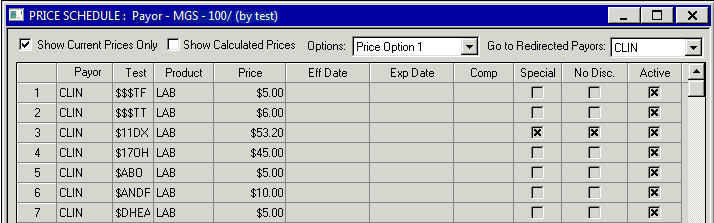 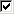 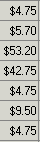 Leveraging Opportunities – Key Flags
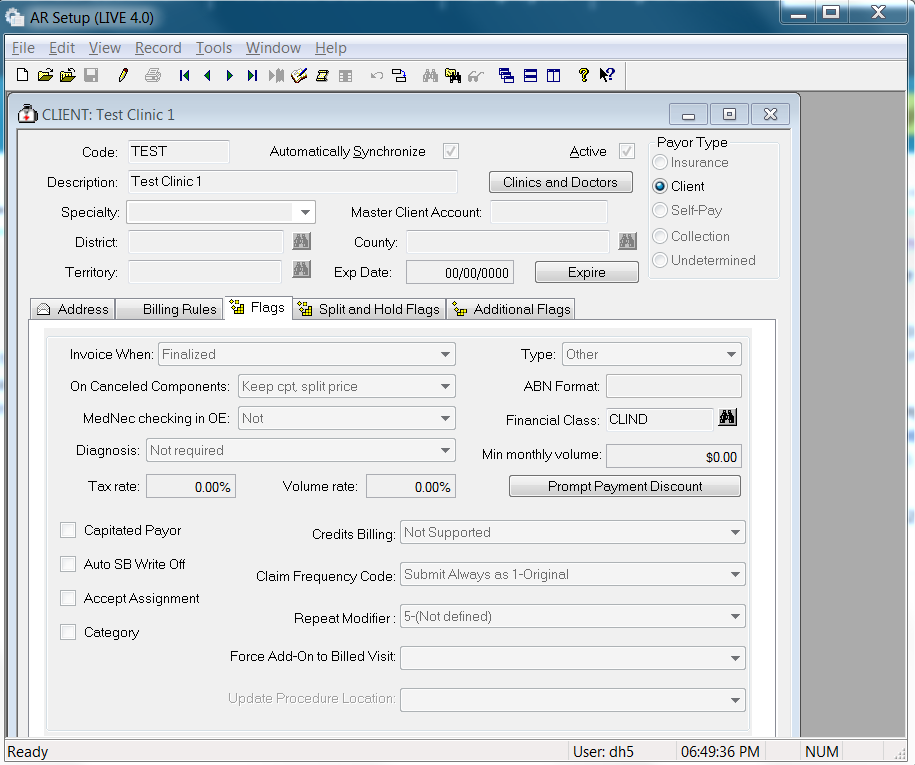 Canceled Components
Keep CPT and Price
KEEP CPT Split Price
Leveraging Opportunities – Key Flags
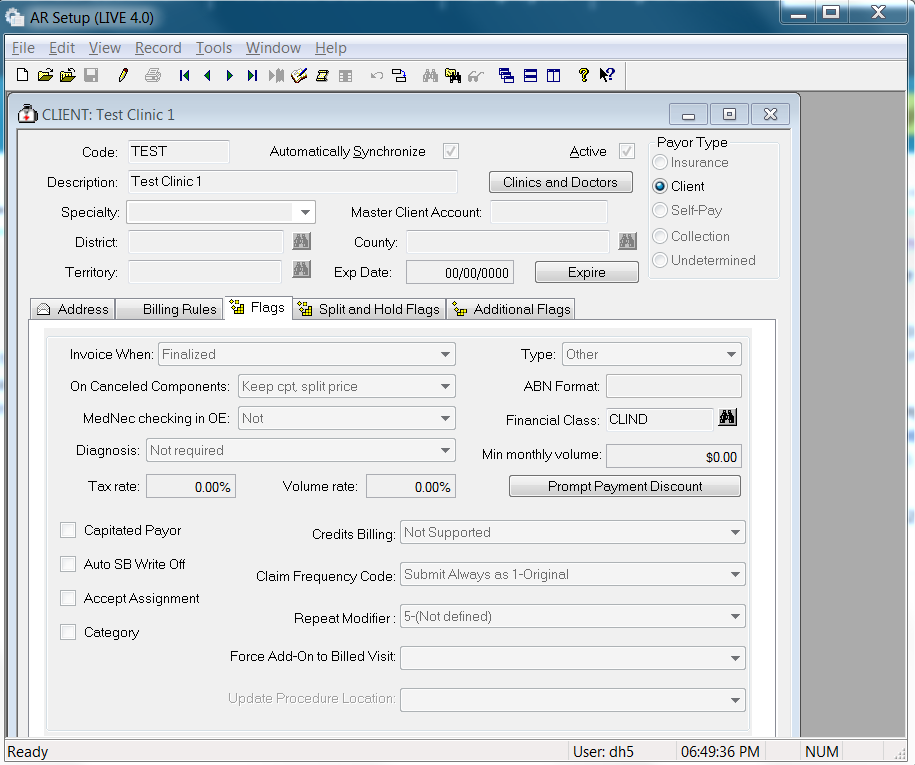 Prompt Payment Discount
Gives client a reason to pay quickly 
Positive collection approach
Client Payor Setup Dialog:Prompt Payment Discount
Prompt Payment discounts are added as payments are applied to a client statement period within the specified terms.
To define a Prompt Payment Discount,  select the Flags tab, choose Prompt Payment Discount  and enter the desired information.
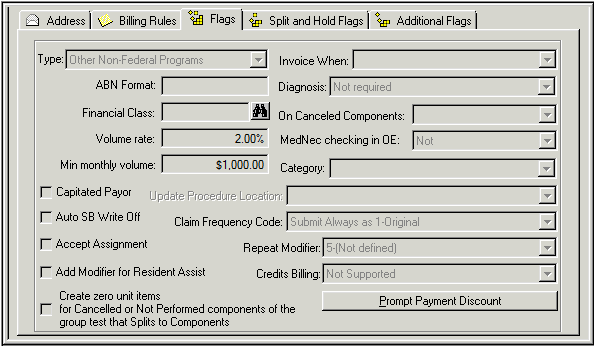 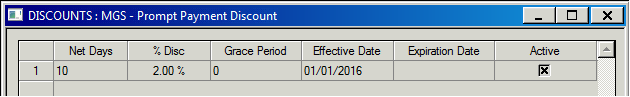 Client Payor Setup Dialog:Volume Discounts
Volume based discounts are calculated during the Month Close process for client accounts.  
To add a volume rate and monthly minimum, select the ‘Flags’ tab in Client setup and enter the desired information.
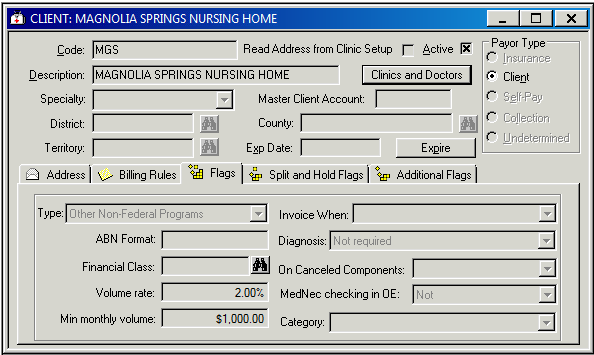 Client Account Module(CAM)
CAM
The Client Account Module (CAM) is the SoftA/R application from which direct client billed activity originates.
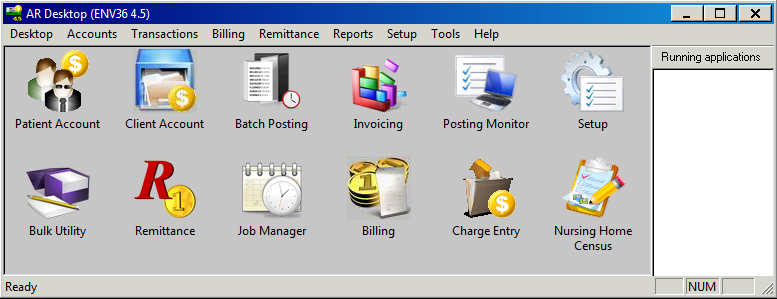 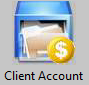 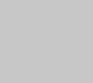 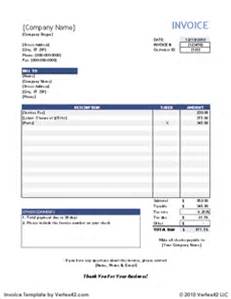 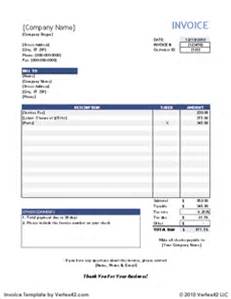 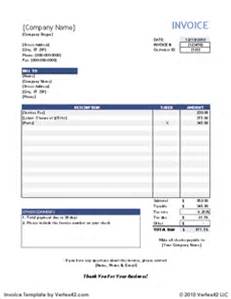 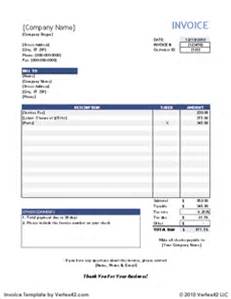 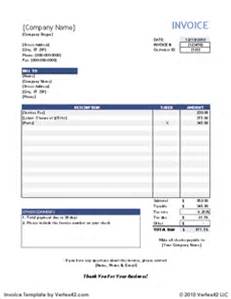 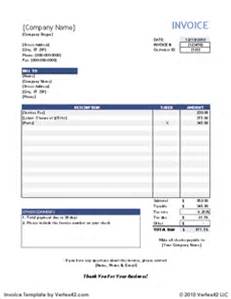 CAM – Overview
The “Client” tab provides demographic, contact and account information
The “Account” tab provides an overview of the account including balance, minimum due, credits and a comprehensive transaction listing.
The “Patients” tab displays outstanding patient invoices owed by the client and visits not yet invoiced.
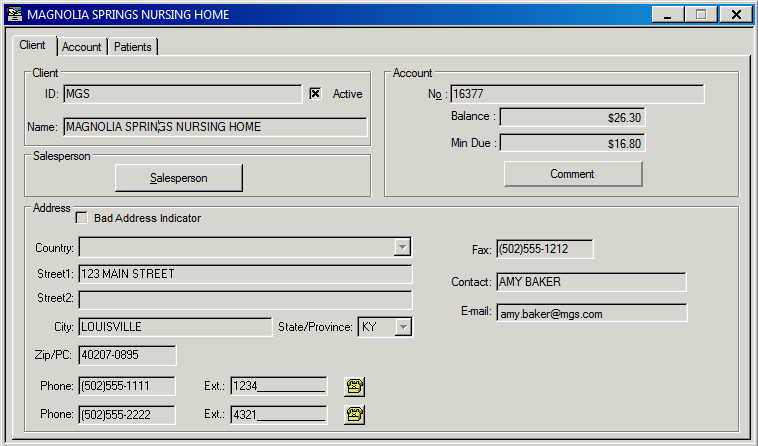 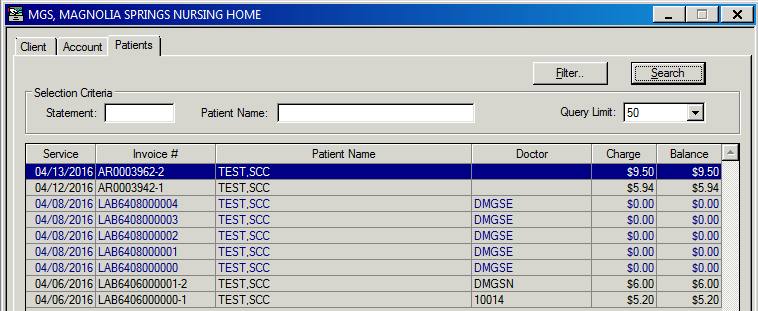 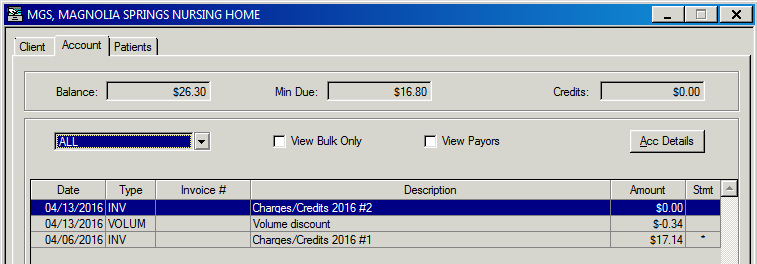 CAM - Salesperson
If there is a Salesperson linked to the Client payor, the sales and commission data is accessible through the “Salesperson” button on the ‘Client’ tab.
The button provides access to the data from setup which includes Salesperson code, linked clinic, payor, doctor,  commission rate and effective/expiration dates.
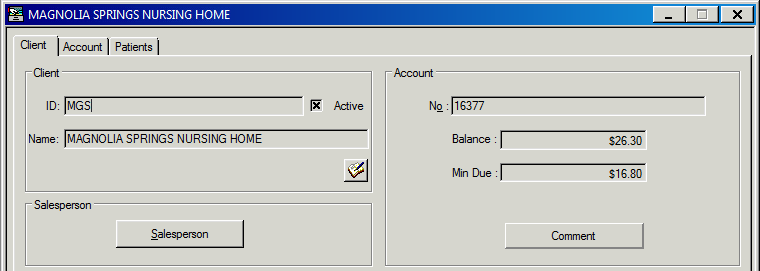 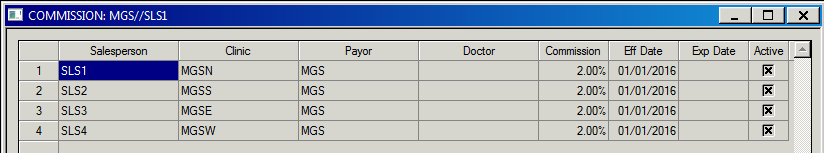 Leveraging Opportunities –Non-testing Revenue
“MIS” Codes
Can use units and set price at $.01, $1to manage variable costs
Billing for Cal-Pro and P/E Kits
Billing for Expedited Shipping Charges
Billing for Tubes/supplies to international customers
A/R transfer for Billing Consolidation
Billing for seminars and books
CAM – Non Testing Revenue
Non Testing Revenue can be added to the client account through the Transaction Menu in CAM.
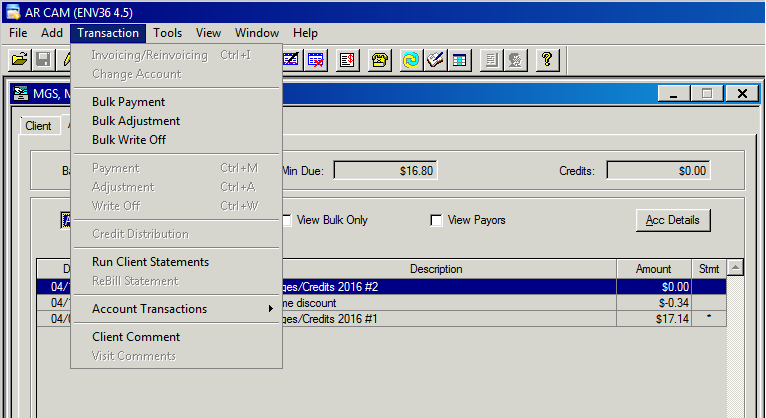 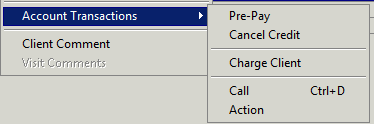 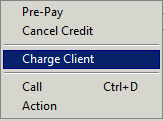 CAM – Non Testing Revenue
The  account transaction dialog provides the ability to add the amount, description, date and comment to further  describe the charge.
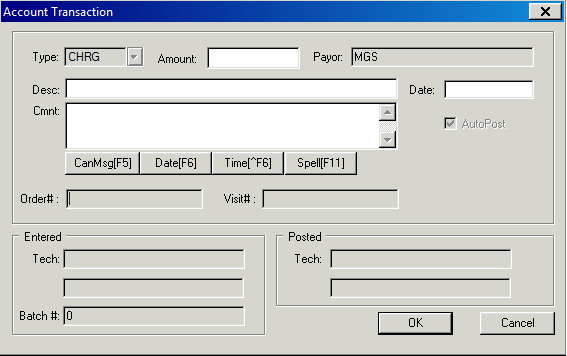 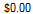 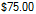 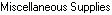 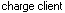 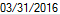 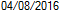 Additional information about the charge
Statements and Reports
Leveraging Opportunities – Client Statements
Consolidated Billing for large practices
Assigning multiple Doctors to a single ward
Single bill – custom sort
Multiple Statement formats
Different types for different clients
US Vs UK Customers
CPT Codes Y/N?
PDF/Excel output
Nursing Home Part A and Part B
Mid month and special billing cycles
Timely and accurate cost report crucial to NH cash flow- and yours!
Client Payor Setup Dialog:Clinics and Doctors
The Clinics and Doctors button, available in Client setup, provides the ability to link doctor and clinic records to a billable client account.
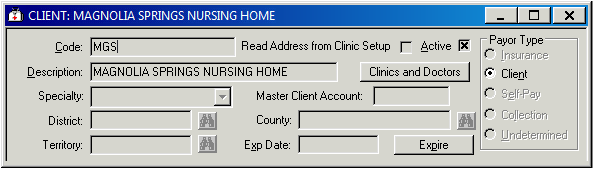 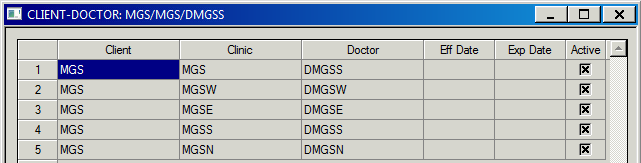 Client Payor Setup – Billing FlagsPanel Billing
The Panel Billing option provides the ability to display components of a group test that is billed at the panel level.
When “Do not include components” is selected, Group Tests (billed at code) will appear on the client statement without their components.

When “Include components” is selected, Group Tests (billed at code) will appear on the client statement along with their components.

In order to utilize this feature, the value of the system parameter, InvPanelBillingCode, must be used as the CPT code in the billing rule for the Group Test.
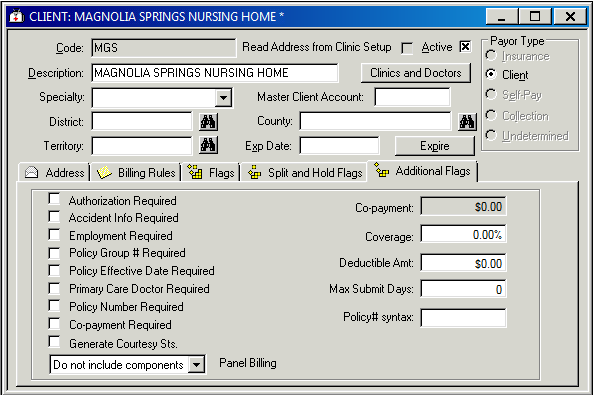 Client Payor Setup – Billing FlagsBilling Cycle
Billing Cycle
Monthly
Weekly
Weekly + M.E.
Days
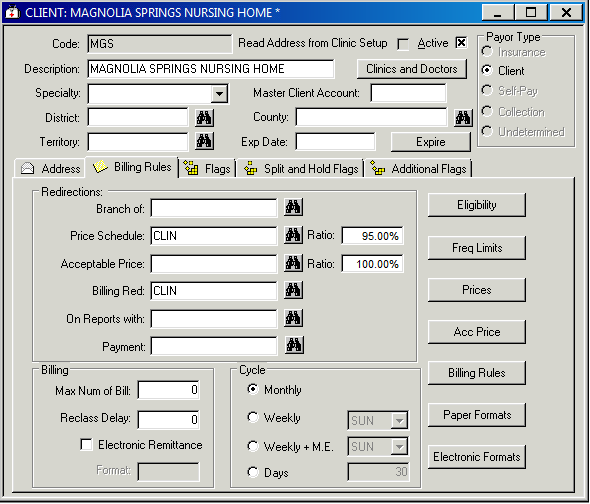 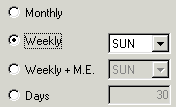 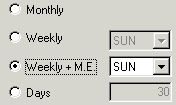 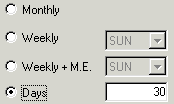 APEX Reports
Current Prices Report
Provides the price schedule and billable codes for the requested payor, utilizing price redirections and ratio, where defined.
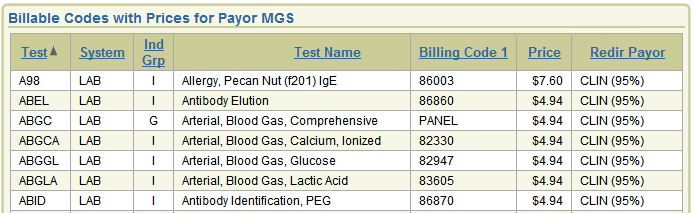 [Speaker Notes: Add descriptions from APEX Training Manual]
APEX Reports
Test Volume by Clinic
Provides invoiced test counts by Ordering Clinic for a user defined set of criteria.
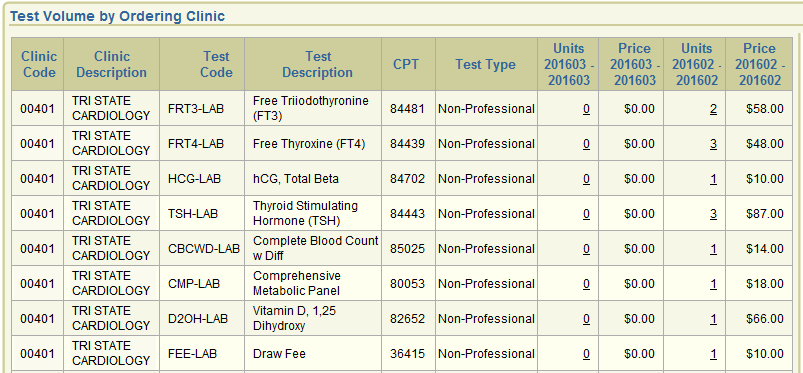 APEX Reports
Test Volume by Dr
Provides invoiced test counts by Requesting or Performing Doctor for a user defined set of criteria.
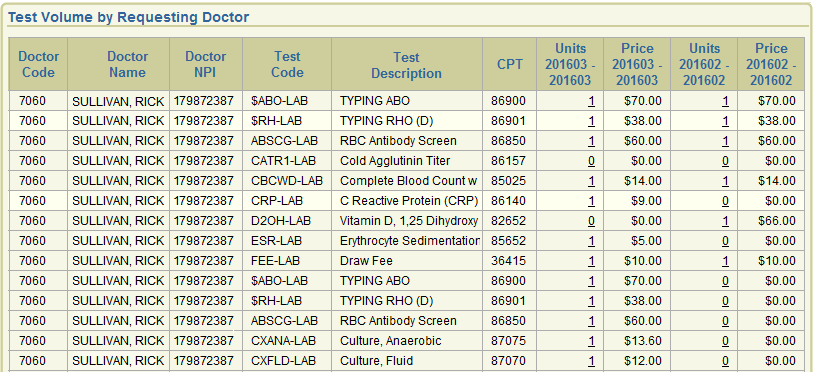 APEX Reports
Error Report
The APEX Errors Report qualifies the same errors that are available from the Job Manager Error Logs in a comprehensive, easy to view format that is exportable to excel.  
The output contains both requesting doctor and ordering clinic to assist in the follow up for missing information required for billing.
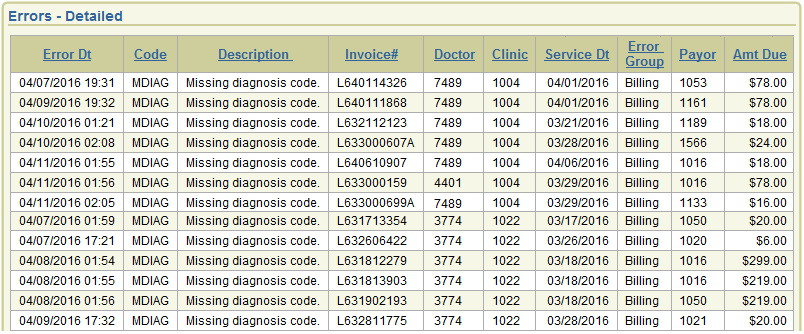